МКОУ «Заветильичевская СОШ»
Выбор профессии – это серьезно
Выполнила:
Новикова Т.В.
Учитель Технологии
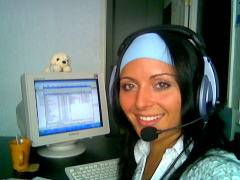 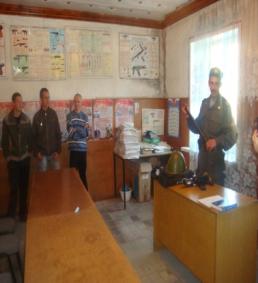 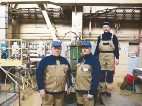 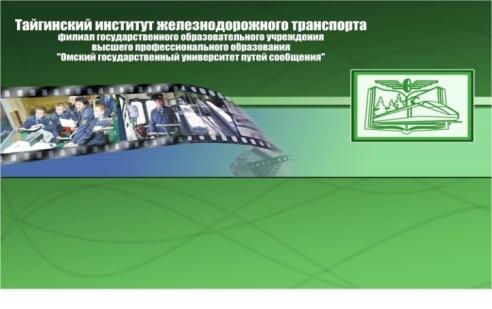 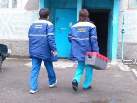 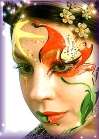 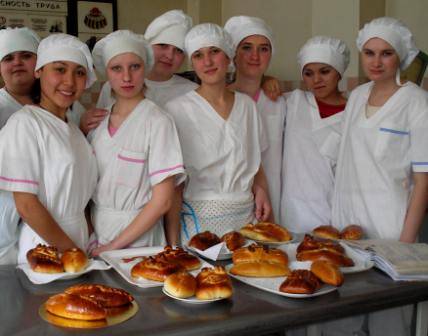 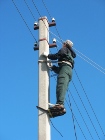 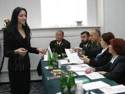 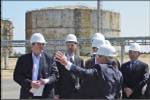 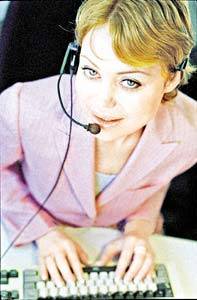 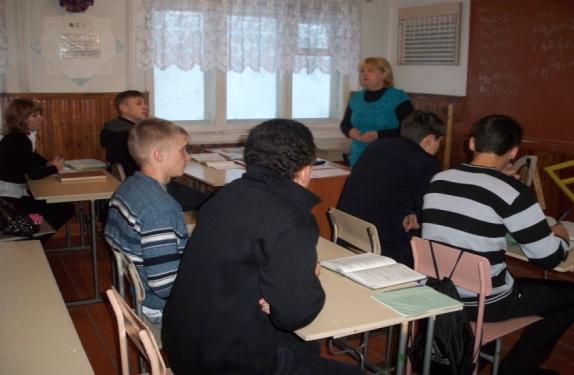 Менеджер
наемный управляющий, специалист по управлению.
Дилер
Аудитор
член фондовой биржи и банка, занимающийся куплей – продажей ценных бумаг.
ревизор, осуществляющий проверку деятельности компаний.
Выбор
Маркетинг – эффективная организация всех производственных и сбытовых мероприятий (от закупки сырья до обслуживания покупателей), анализ рынка, стайлинг (форма и внешний вид) товара, определение характера упаковки, выбор товарной, фиксированной цен, планирование и организация сбыта, реклама.
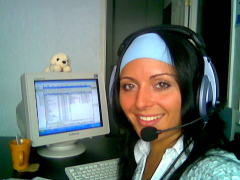 Маркетолог – специалист по маркетингу
Задачи маркетолога
1. Разработка планов продвижения продукции.
2. Определение бюджета кампании.
3. Анализ, прогноз спроса и предложения на рынке.
4. Организация рекламы.
Маркетолог занимается не только анализом рынка, но и рекламой.
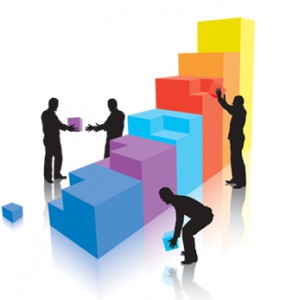 Дизайнер
это человек, который делает окружающий мир привлекательнее, удобнее для жизни человека.
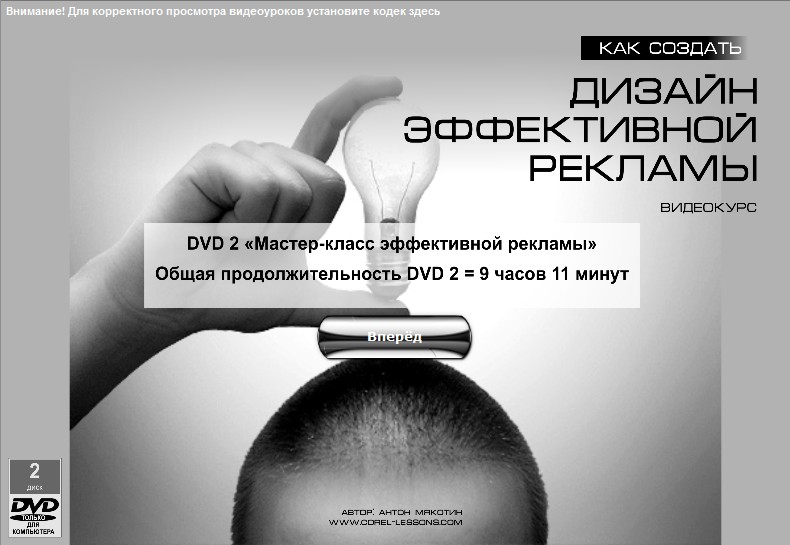 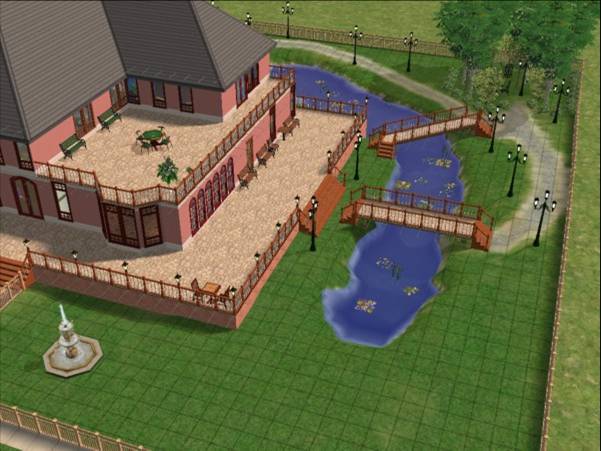 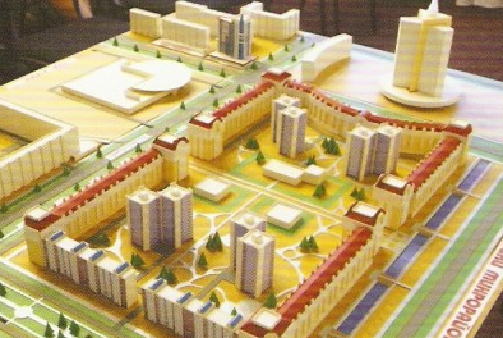 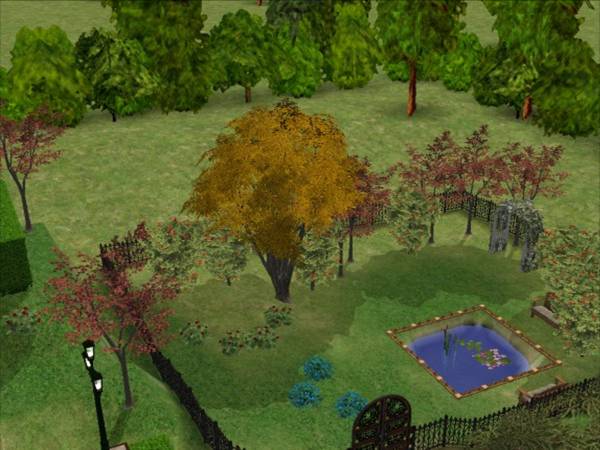 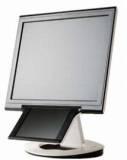 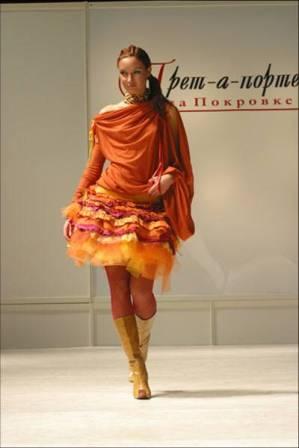 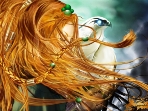 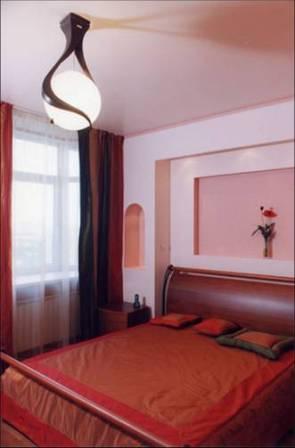 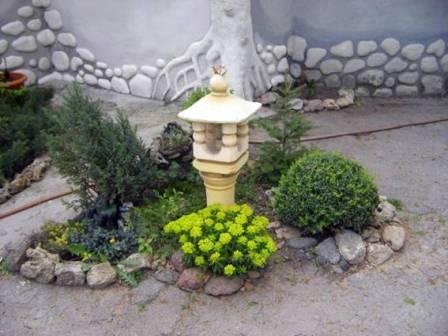 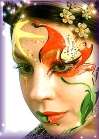 Я считаю работу дизайнера очень 
интересной. Именно будучи 
дизайнером можно реализовать 
свои собственные идеи, фантазии,
выдумки. Эта работа дает 
определенную свободу мышления,
возможность делать окружающие
нас вещи лучше, интересней.
Интервьюер
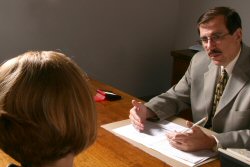 Логистик
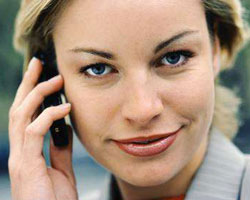 Наиболее значимые группы профессий на рынке труда РФ, связанные
С образованием
С областью торговли
С туристическим сервисом
С областью информации и связи
С банковским делом
Со сферой производства
Со сферой управления
С консультированием
Со строительством
Со здравоохранением
С областью исследования науки и техники
С внедрением компьютерной техники
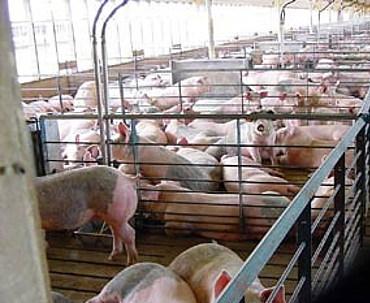 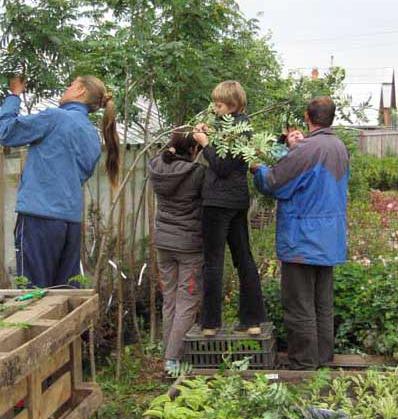 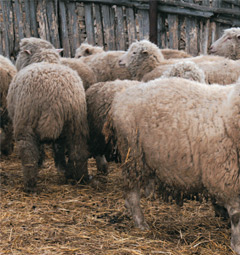 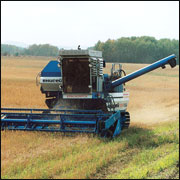 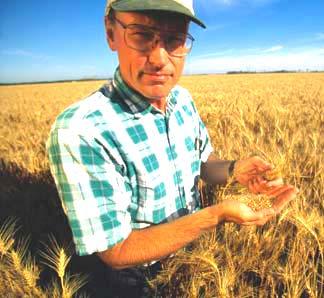 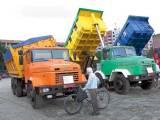 Слагаемые 
конкуретноспособной 
личности
Что необходимо иметь при поступлении на работу?

Какими слагаемыми должна обладать конкурентоспособная личность?
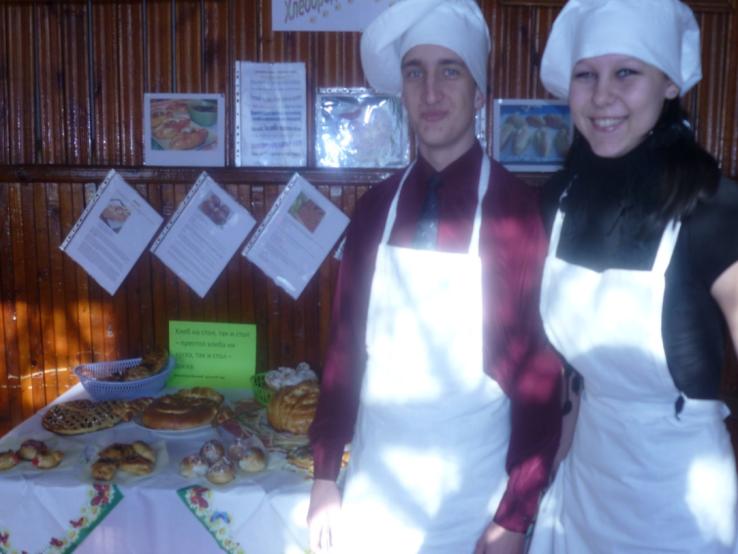 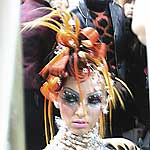 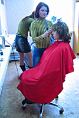 Повар-кондитер
Музыкант
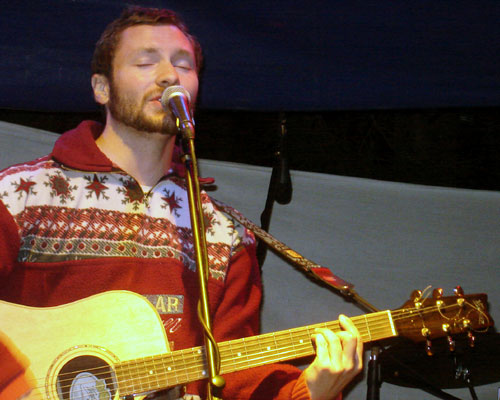 Парикмахер-модельер
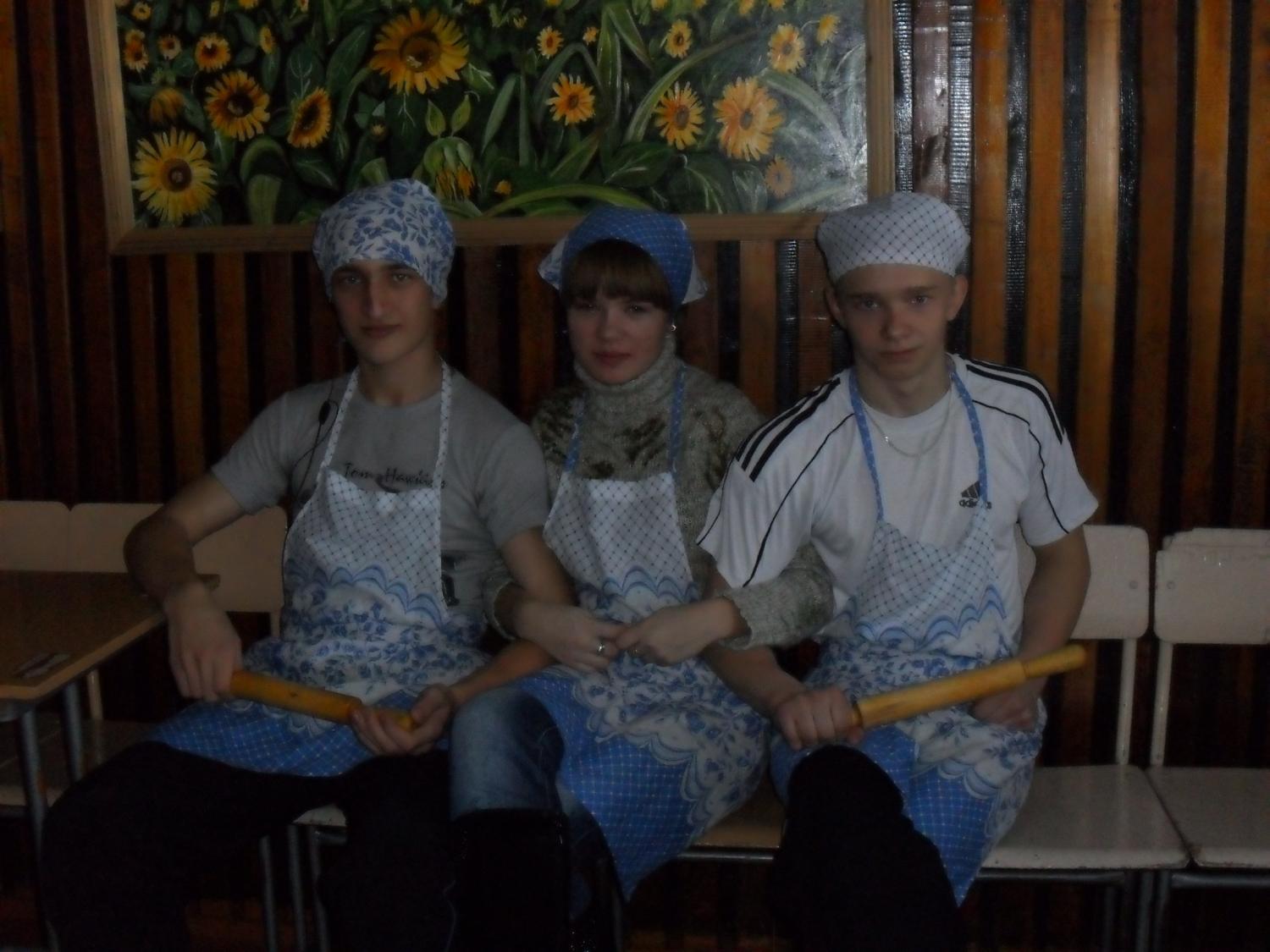 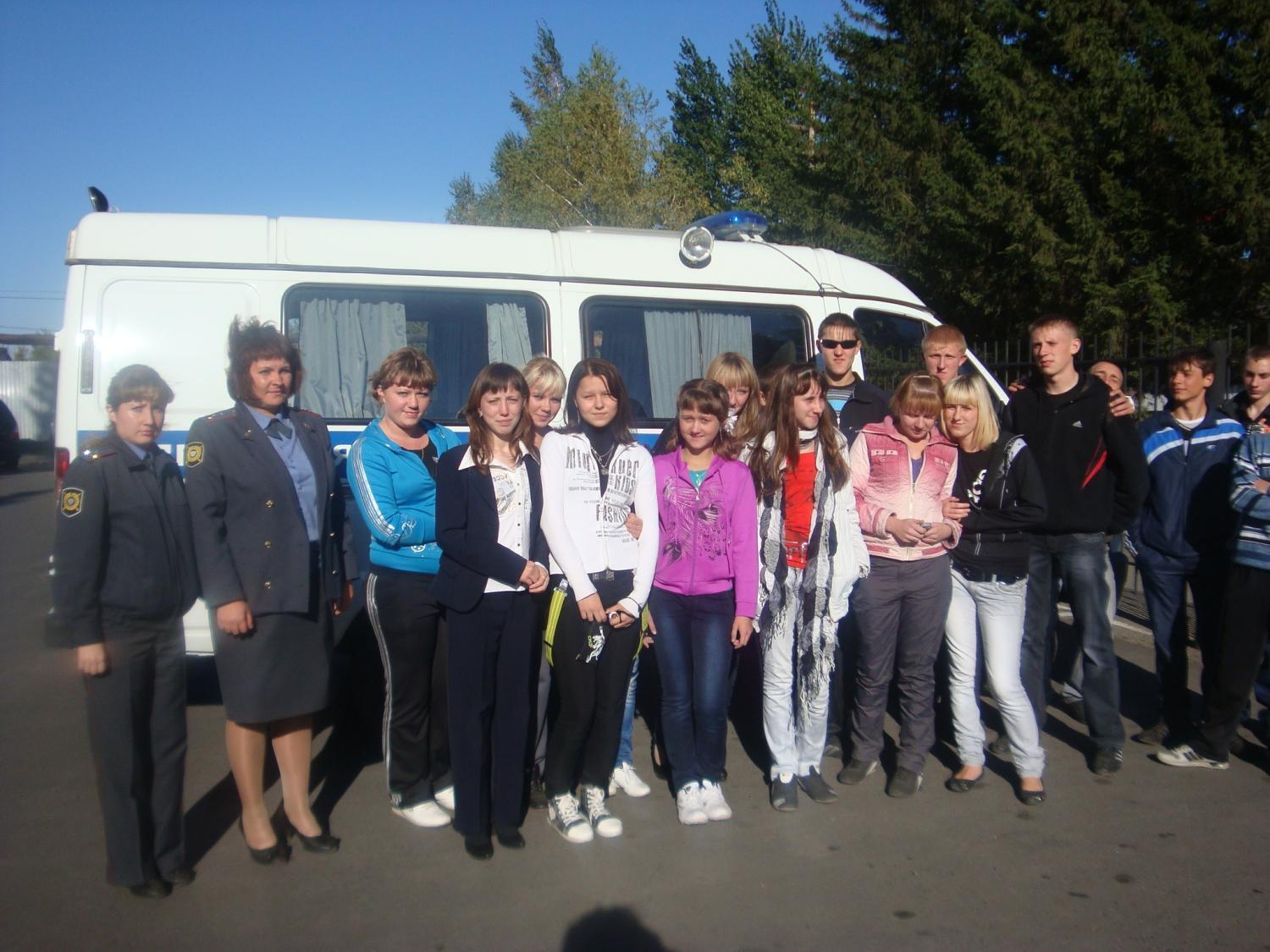 Полиция.
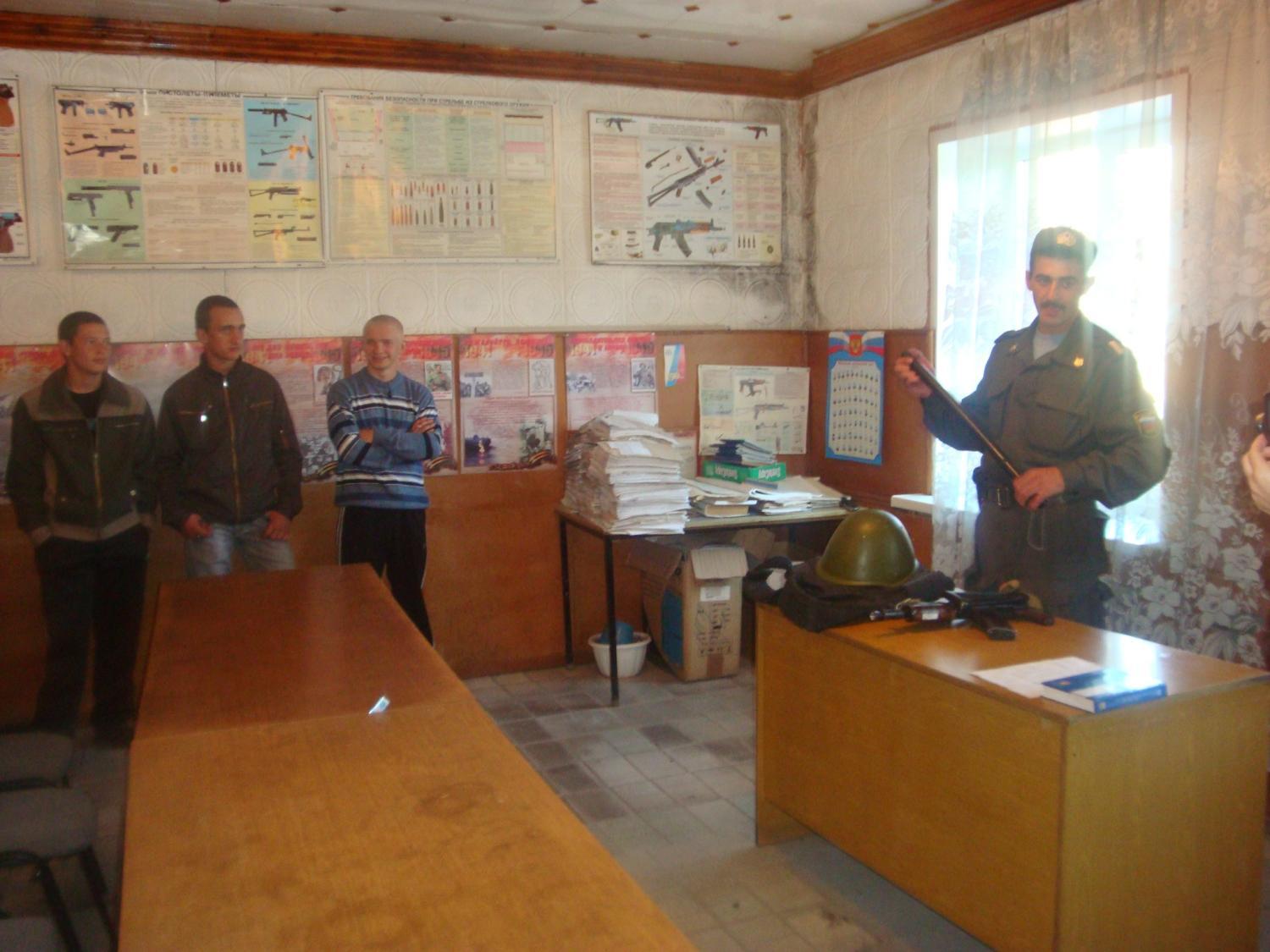 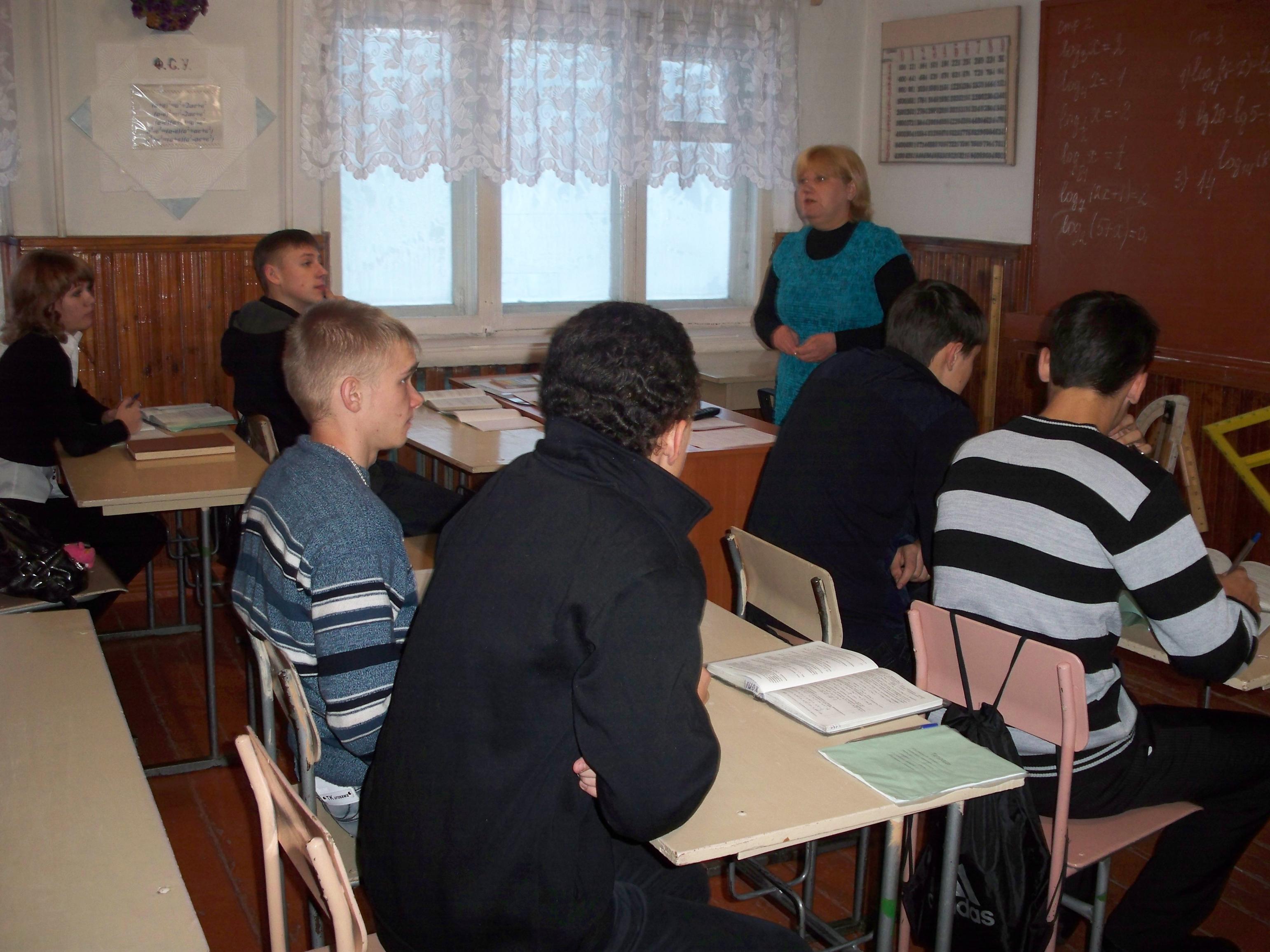 Учитель
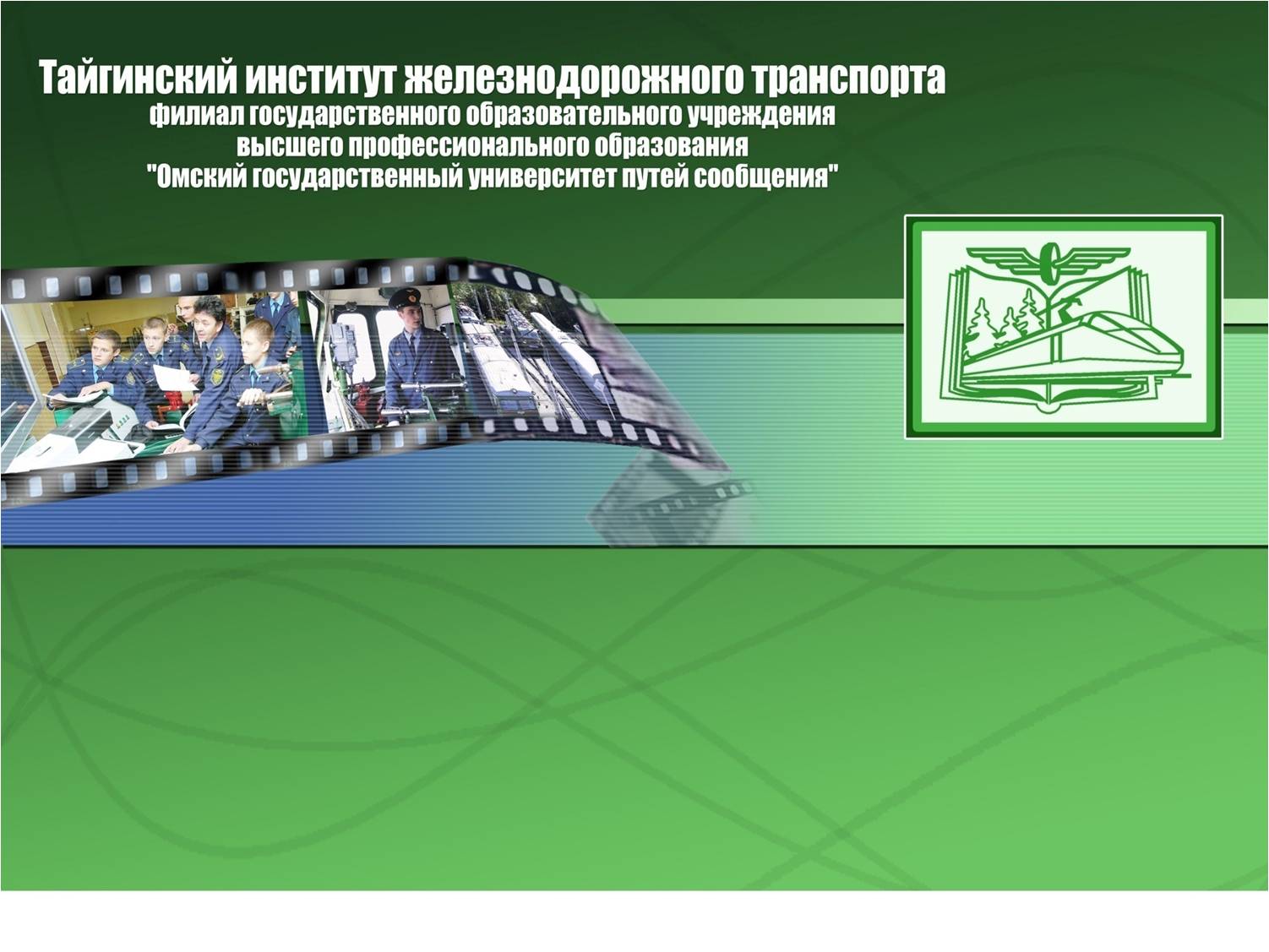 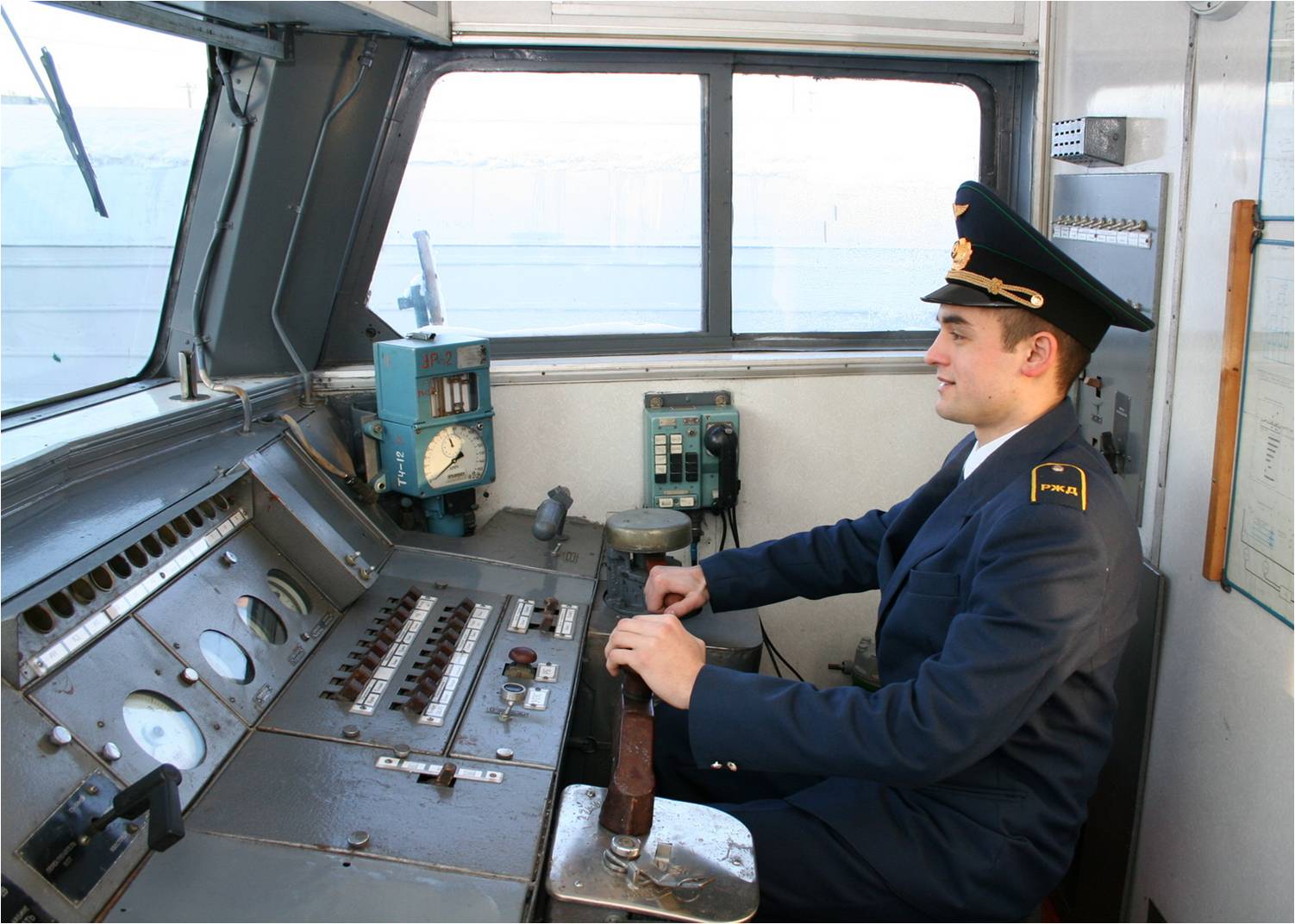 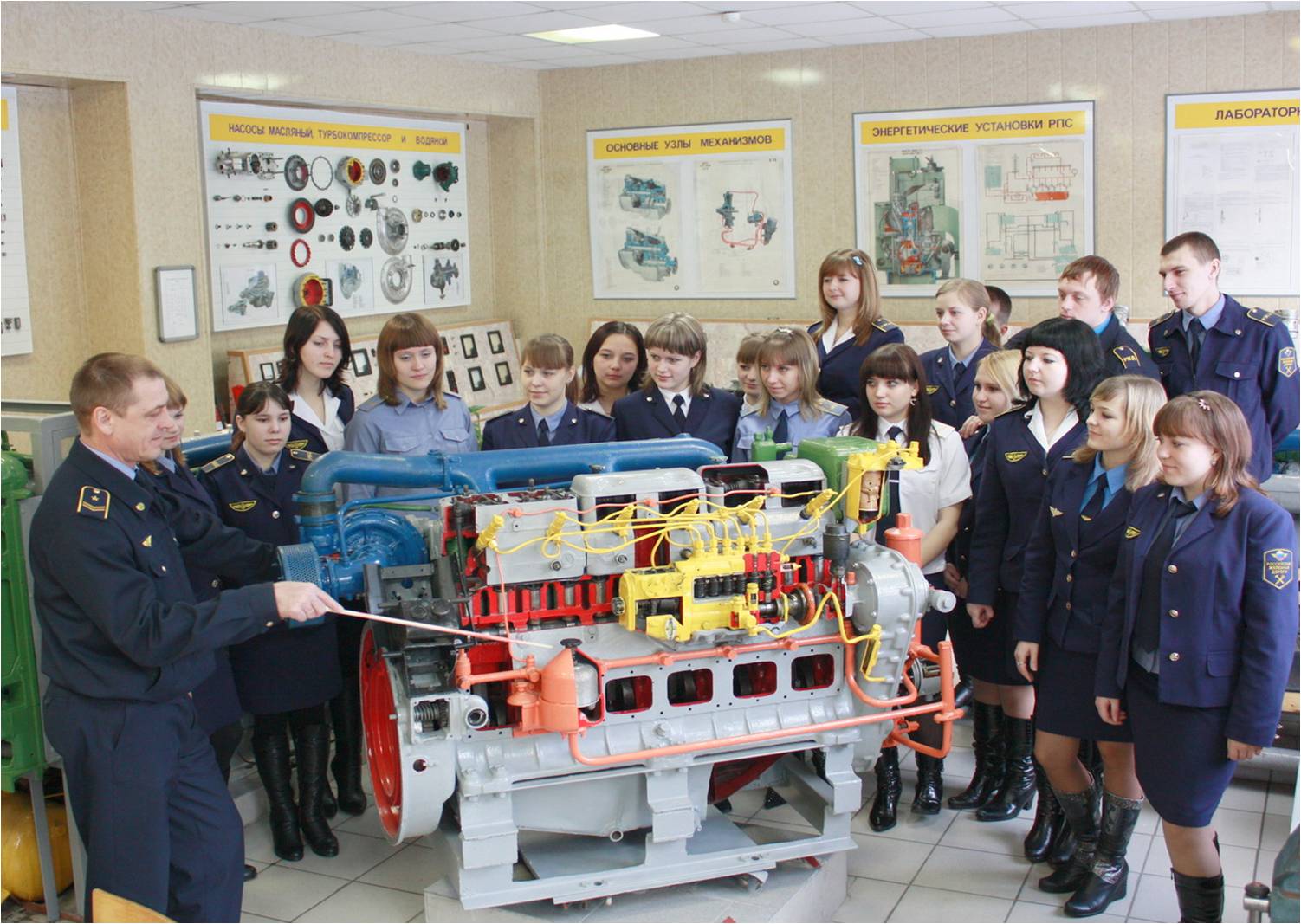 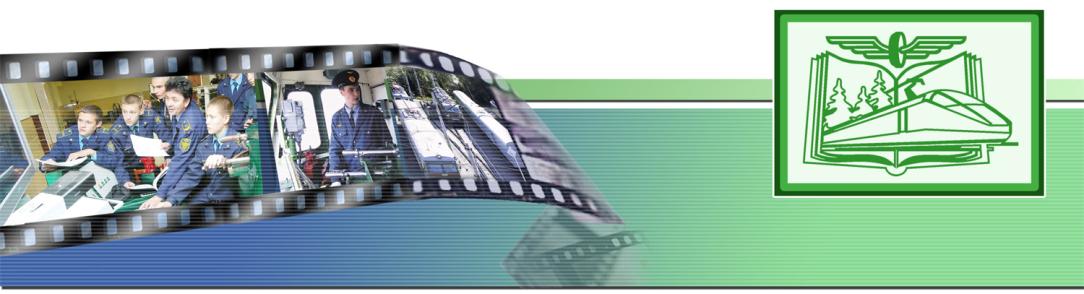 Тайгинский институт железнодорожного транспорта
филиал государственного образовательного учреждения 
высшего профессионального образования 
"Омский государственный университет путей сообщения"
Как выбрать специальность?
Профессия железнодорожника очень сложная, но интересная. Она требует от специалиста таких умений, как управление быстро движущимися объектами, оперативно решать задачи при дефиците времени, быть в постоянной готовности к экстренному действию в условиях монотонной работы, верно оценивать самую сложную обстановку. Помимо специальных профессиональных умений от железнодорожника требуются такие личностные качества, как персональная ответственность, активность, терпеливость, самоконтроль, большая сила воли, коммуникабельность.
Человек должен выбрать себе профессию таким образом, чтобы он мог быть хорошим исполнителем порученной ему работы, чтобы труд по избранной специальности доставлял удовольствие и в нем он смог проявить и развивать свои способности.
Ребята! Вам предлагаются несложные тесты, которые помогут сделать первые шаги в определении тех некоторых качеств, которыми должен обладать будущий железнодорожник. Работая с тестовым материалом, помните:
Не нужно много времени тратить на обдумывание ответов. Давайте тот ответ, который первым придет к вам в голову.
Обязательно отвечайте на вопросы подряд, ничего не пропуская
Не старайтесь произвести хорошее впечатление своими ответами, они должны соответствовать действительности. В этом случае вы сможете лучше узнать себя.
Желаем удачи!